Тема урока:
Переместительное свойство
сложения
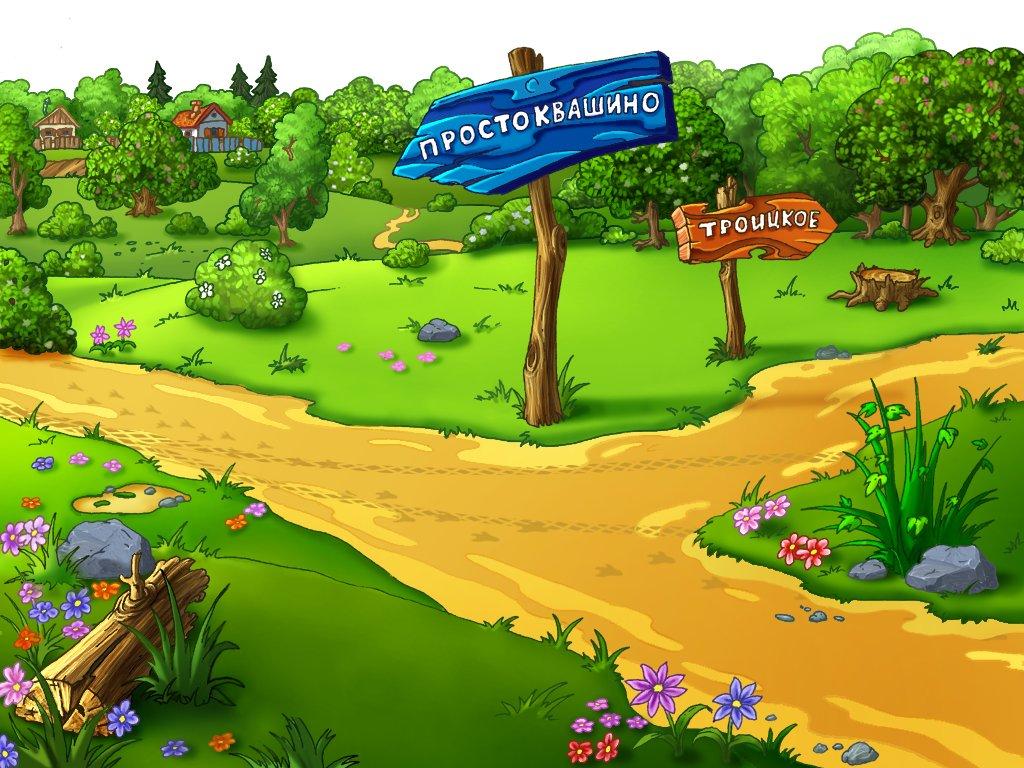 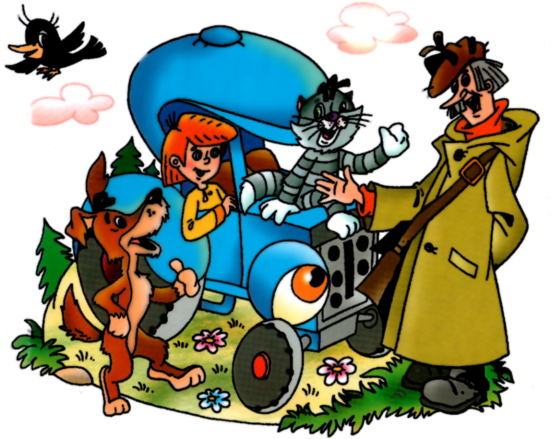 5 героев
Сколько героев отправились в Простоквашино?
слагаемое
слагаемое
сумма
+
=
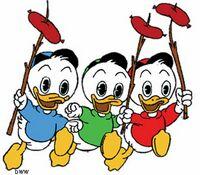 3+1=
4
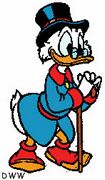 1+3=
4
5
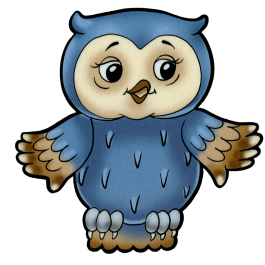 3+2=
2+3=
5
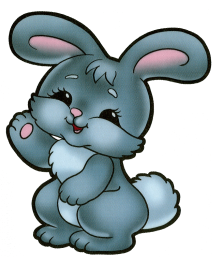 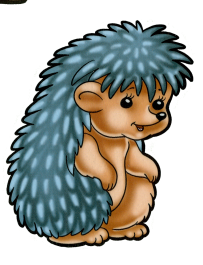 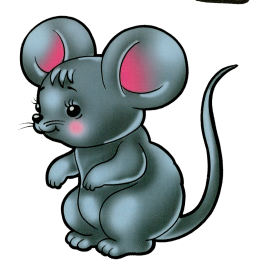 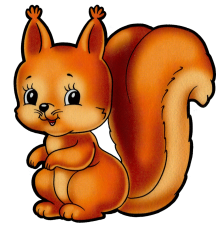 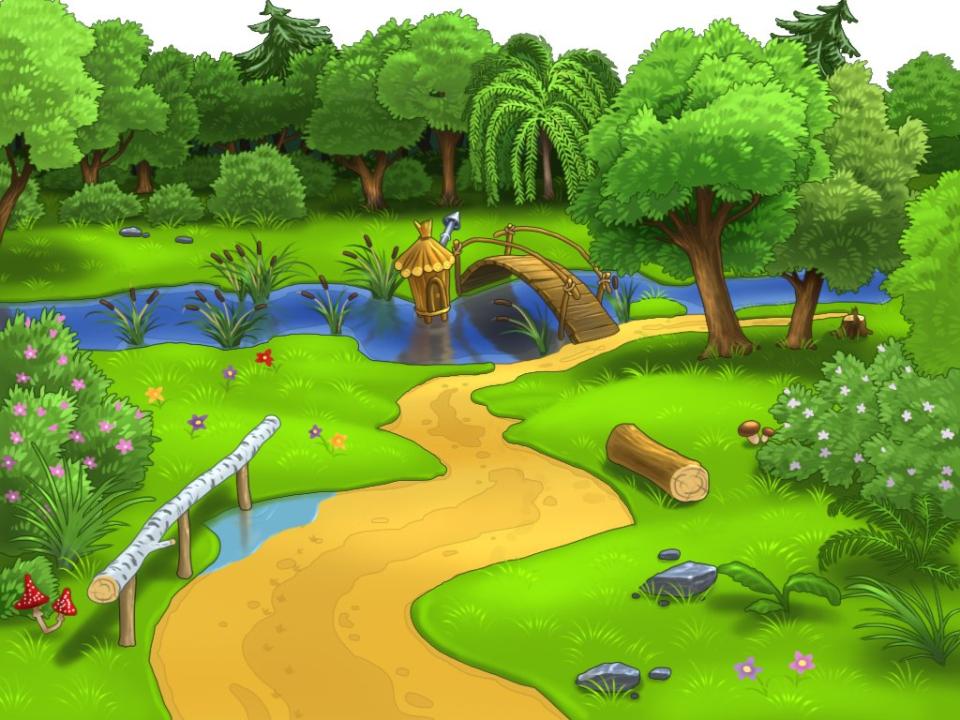 3
2+1=
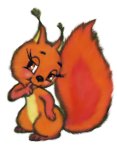 1+2=
3
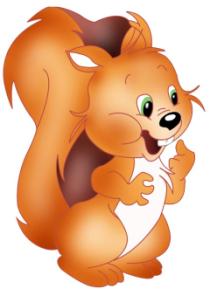 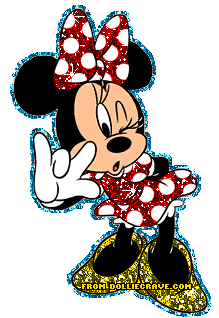 переместительное своЙство
сложения
?
?
+
=
+
=
2+1=3
1+2=3
От перемены мест
слагаемых
значение суммы
не меняется
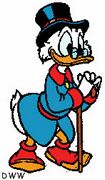 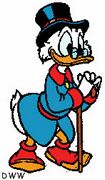 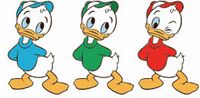 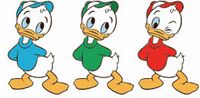 +
+
=
1+3
3+1
=
Запиши равенства,
которые соответствуют рисунку
1+2=3
Рисунок 1
4+1=5
Рисунок 2
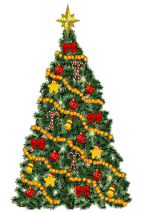 2+1=3
1+4=5
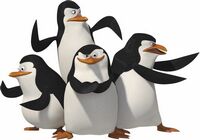 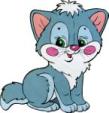 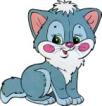 Рисунок 3
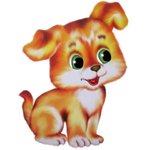 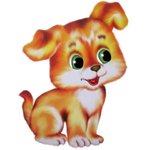 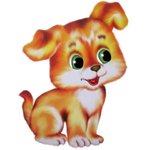 3+1=4
1+3=4
Тема урока:
Переместительное свойство
сложения
Молодцы!!!